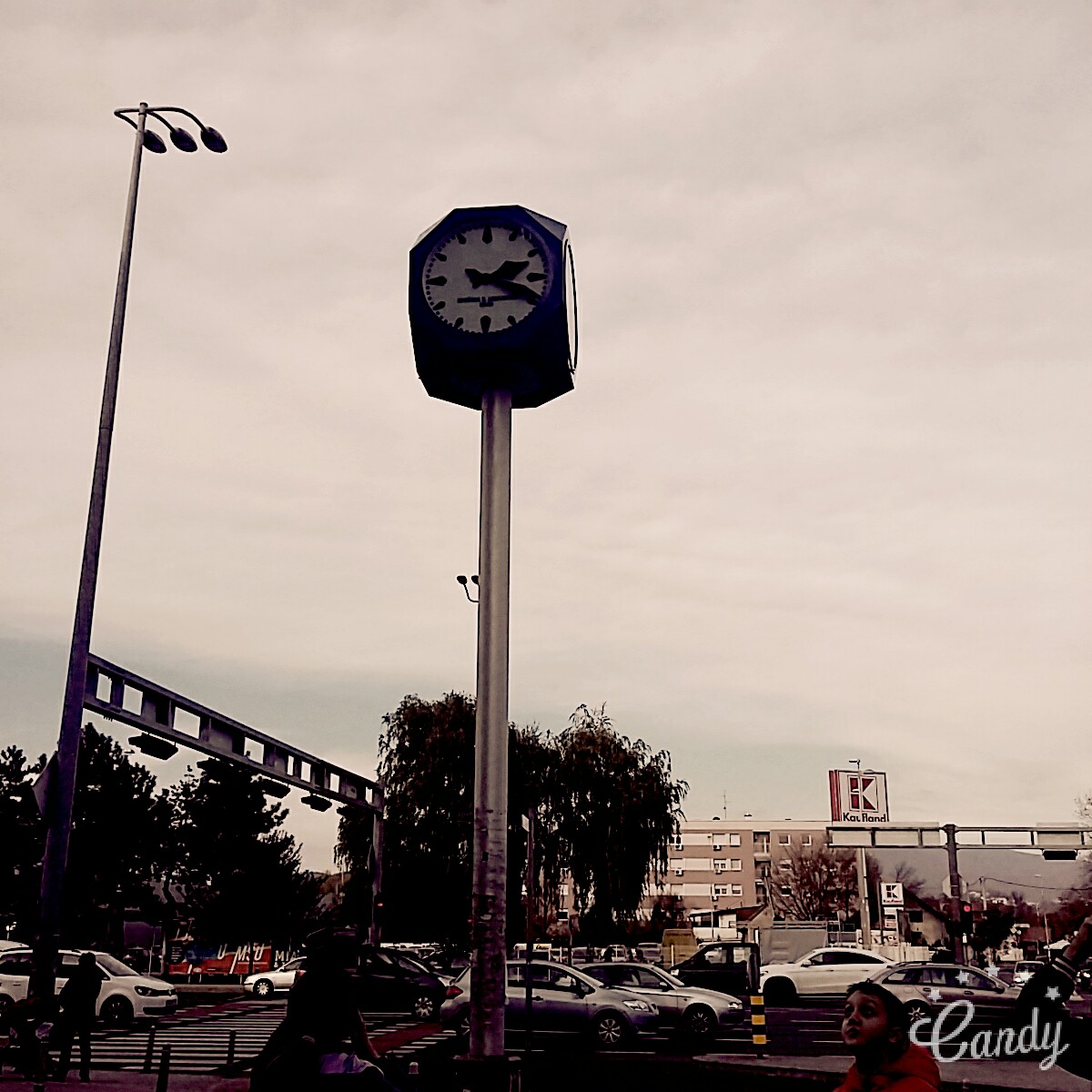 Bruna Bjelobrk – Zagrebački sat
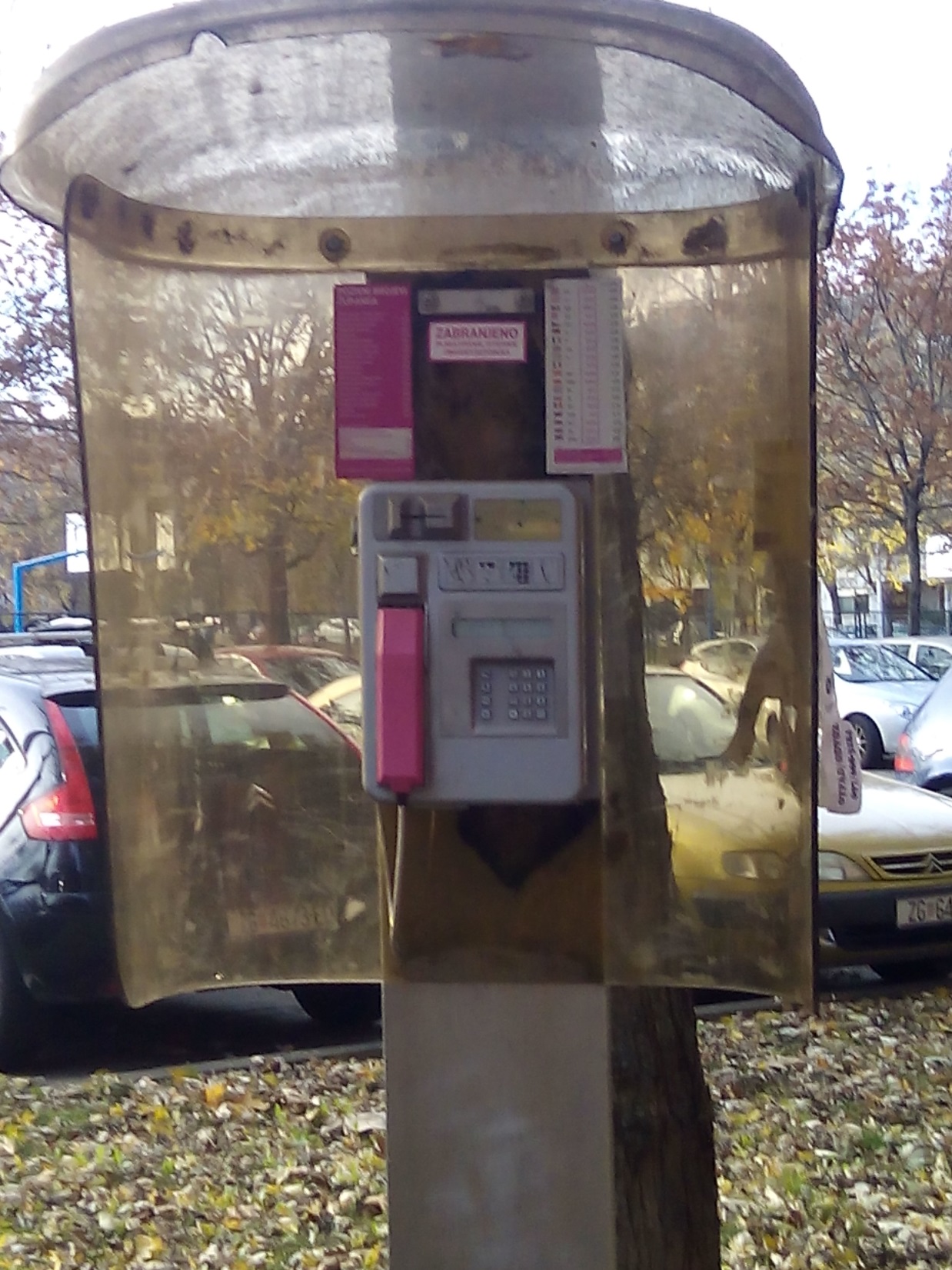 Karlo Fočić – Zagrebačka govornica
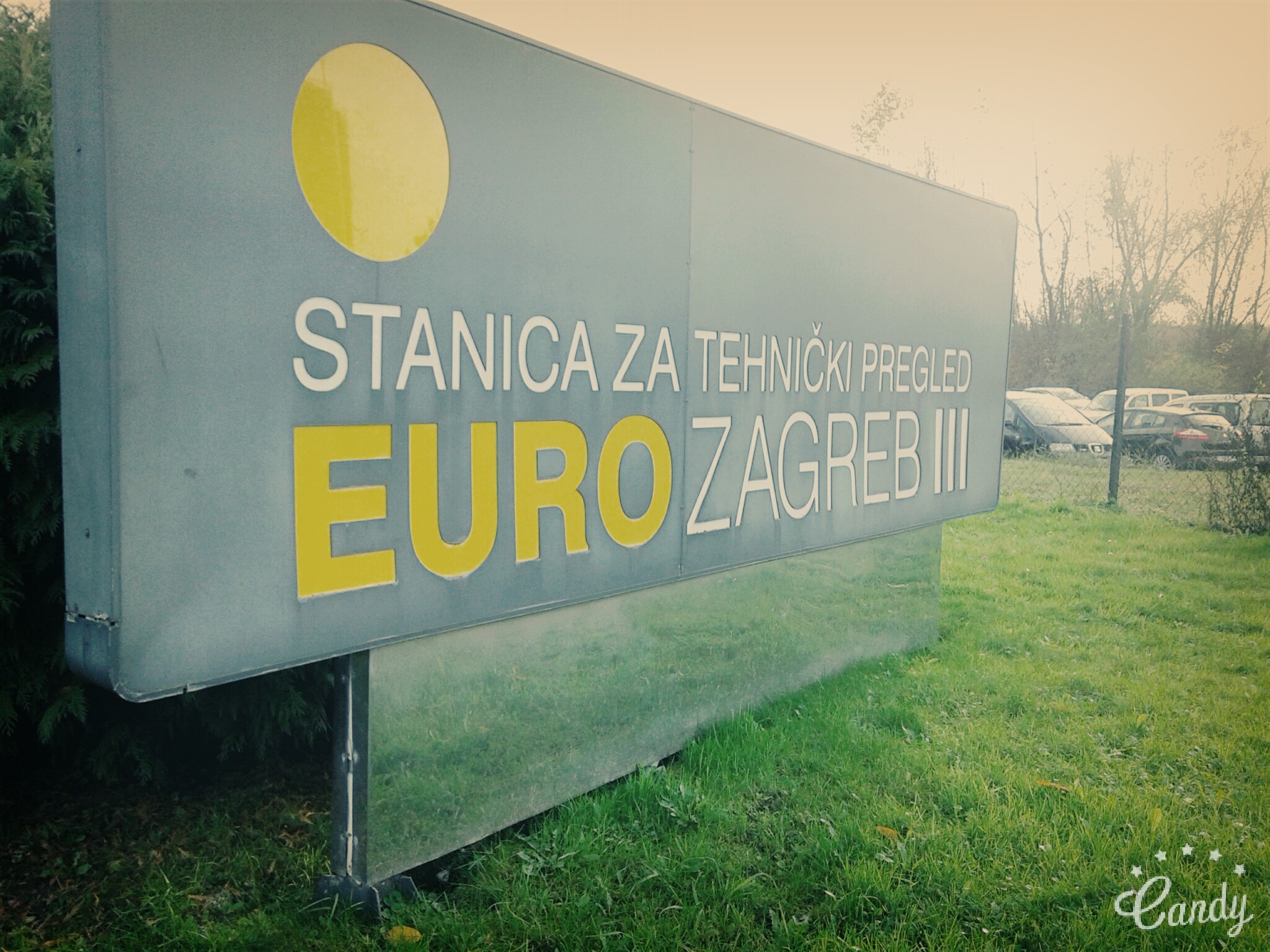 Kim Jungwirth – Zagrebački znak
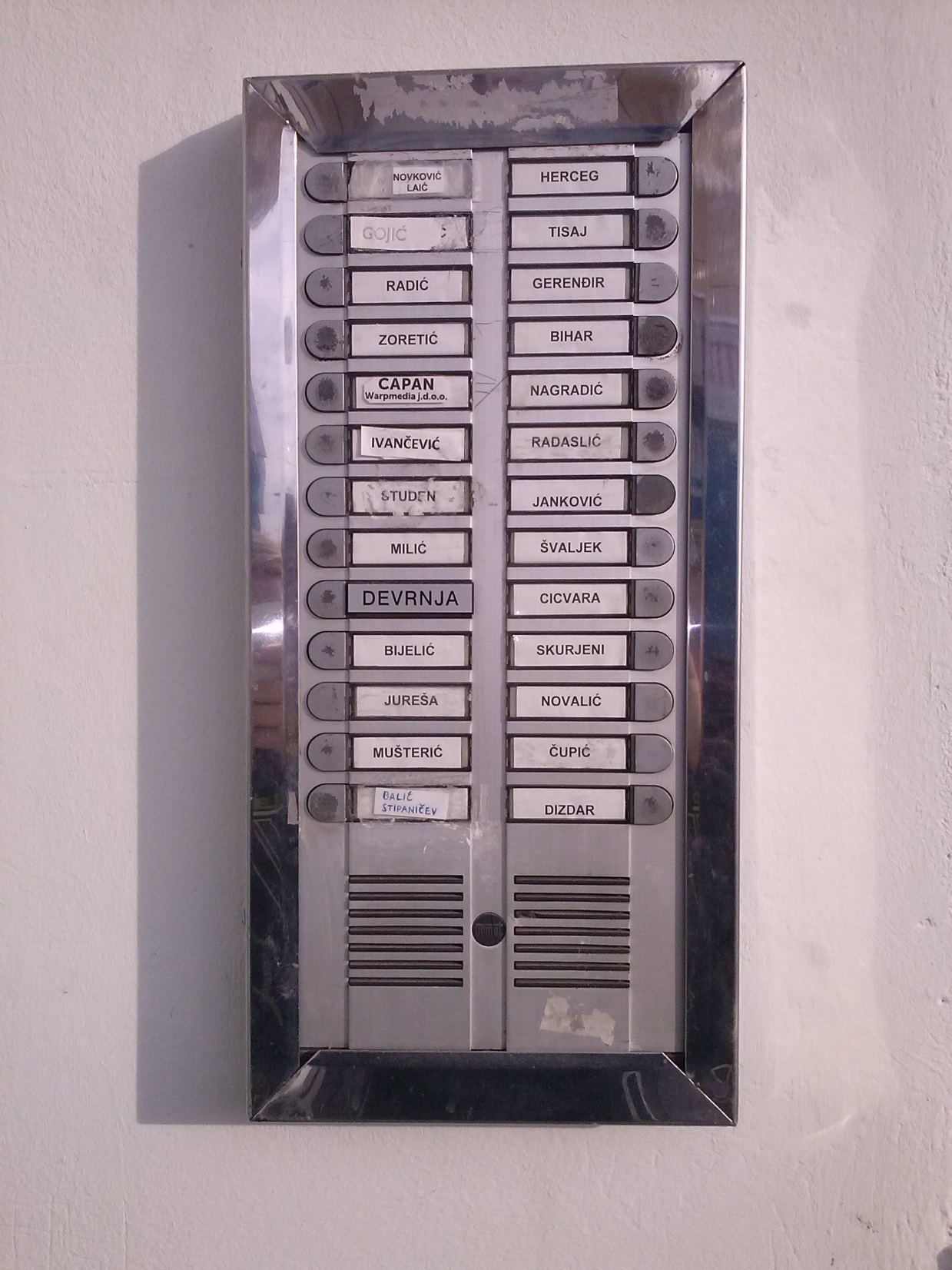 Enis Kičić – portafon M. B.
Vinko Klobučarić – OŠ Vrbani
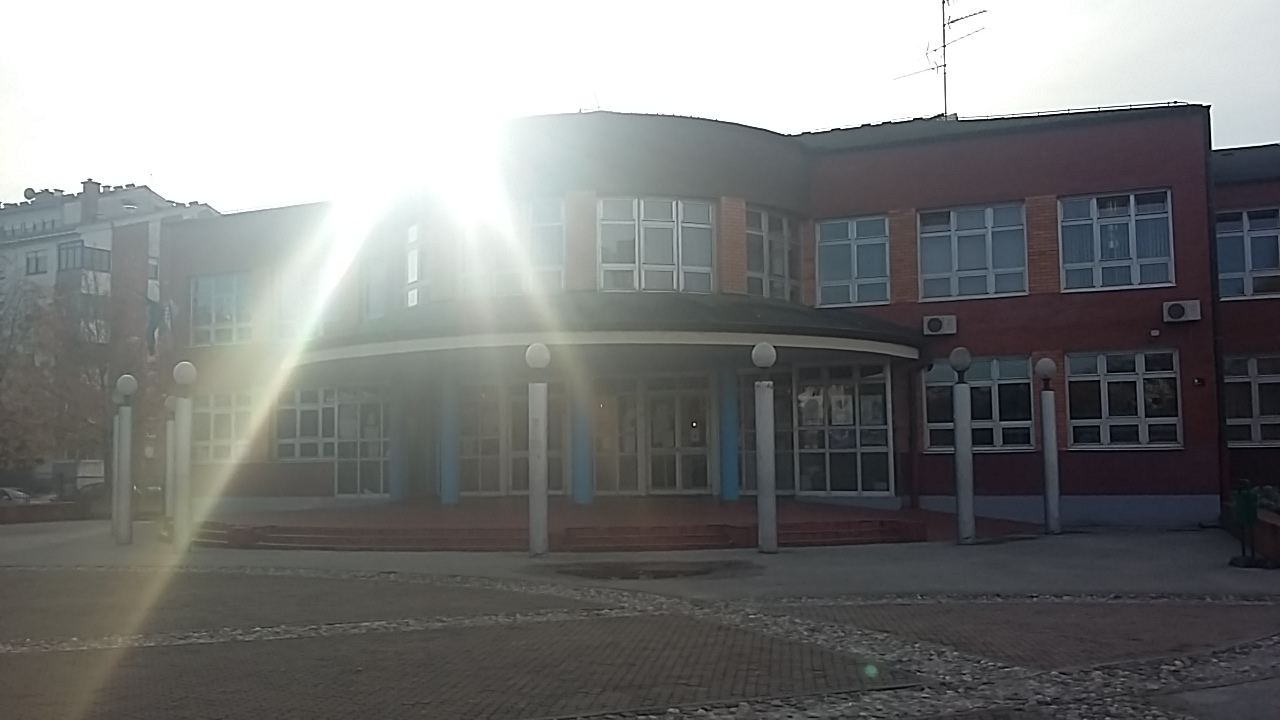 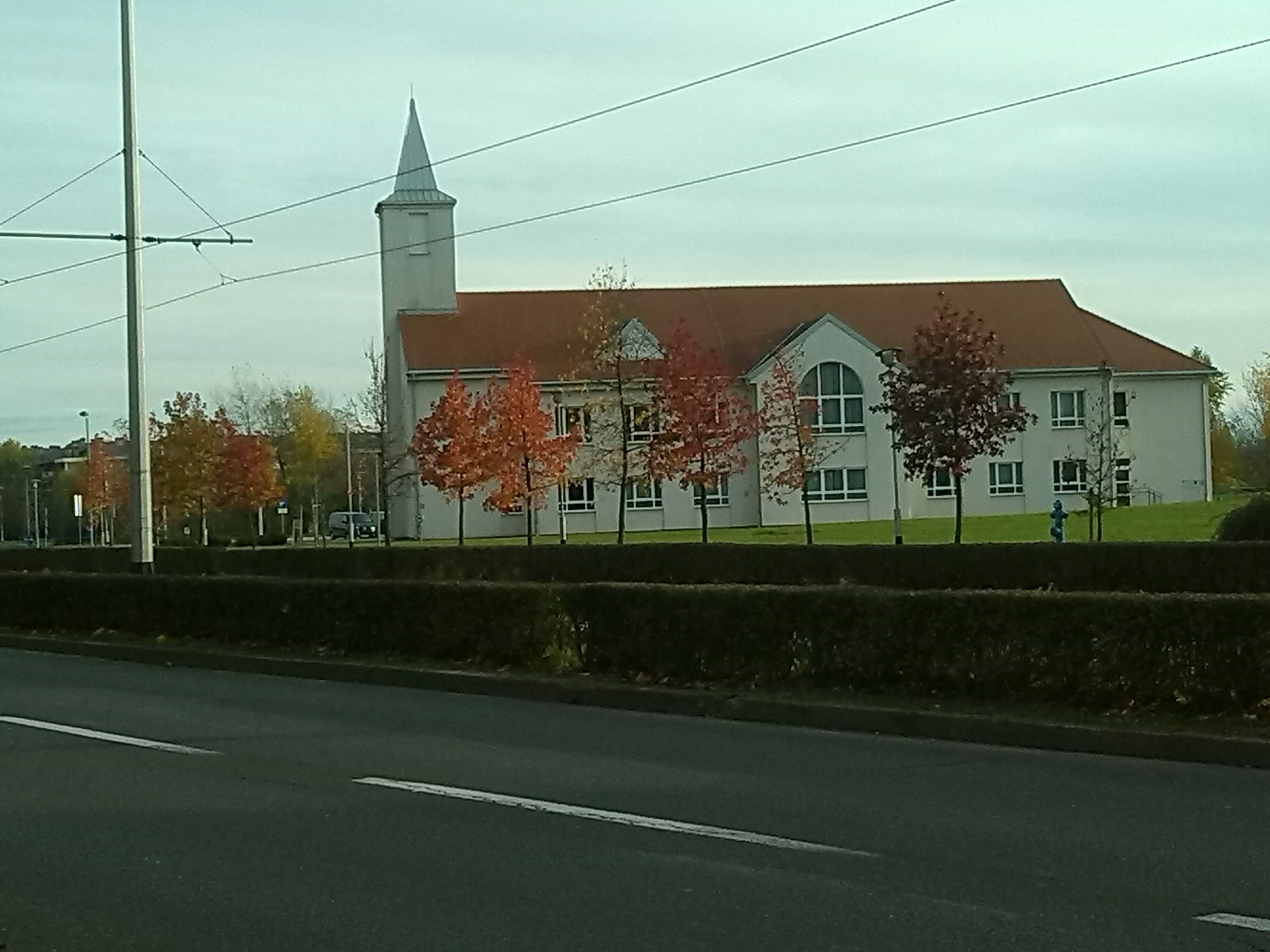 Joško Lukač – Crkva Isusa Krista
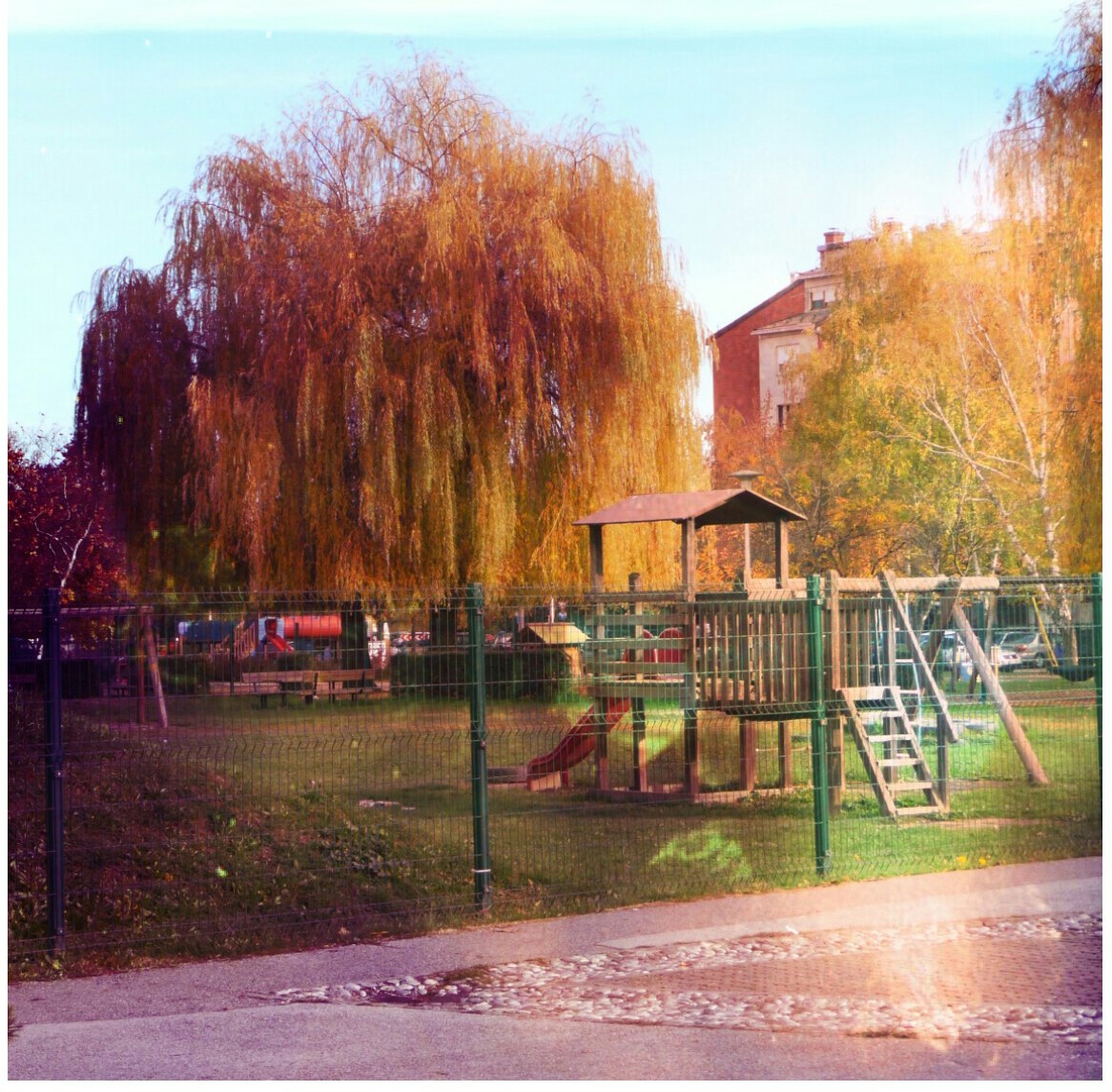 Petra Mikić – Vrtić Grigora Viteza
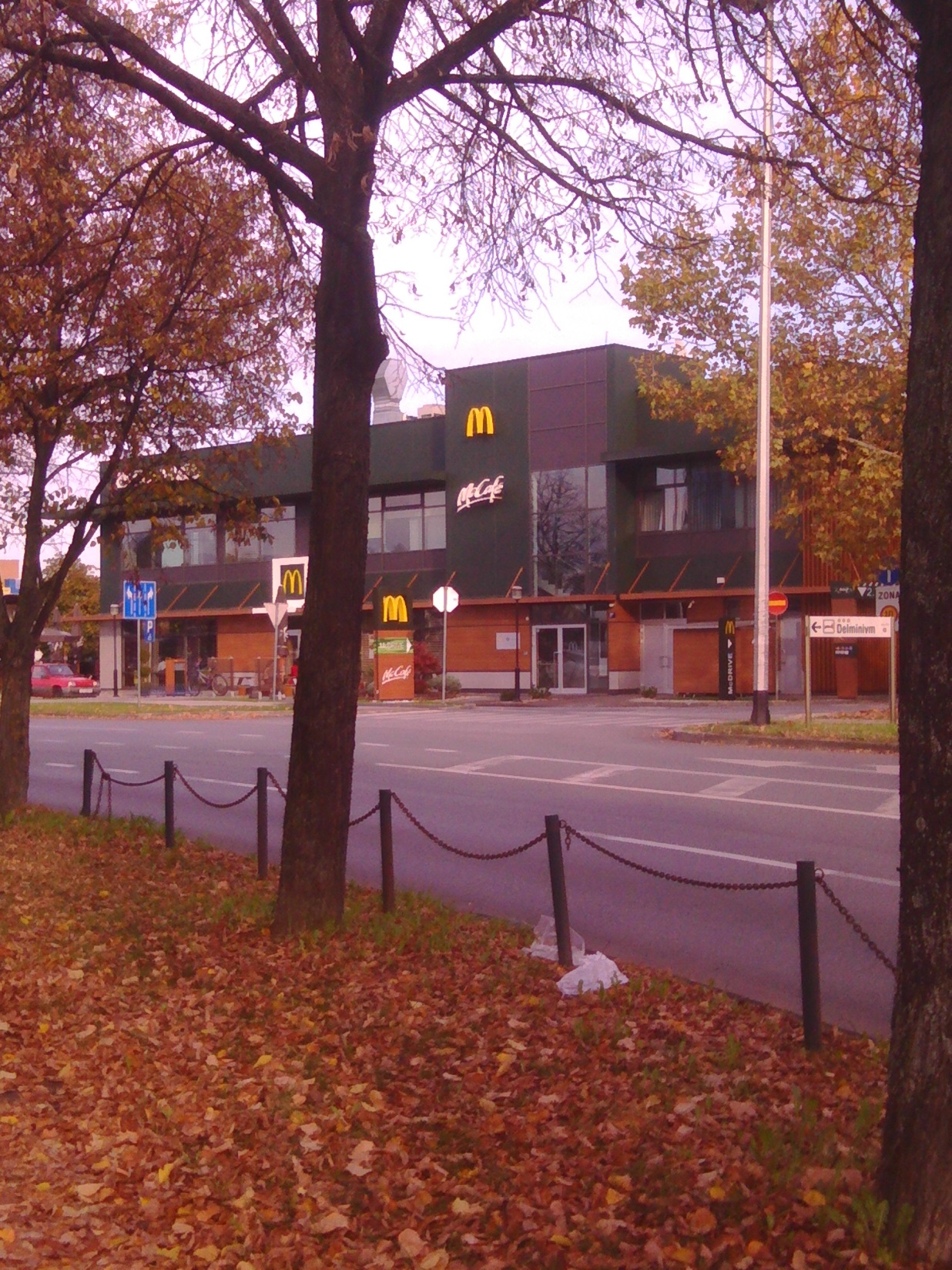 Gabriel Pravdić - McDonalds
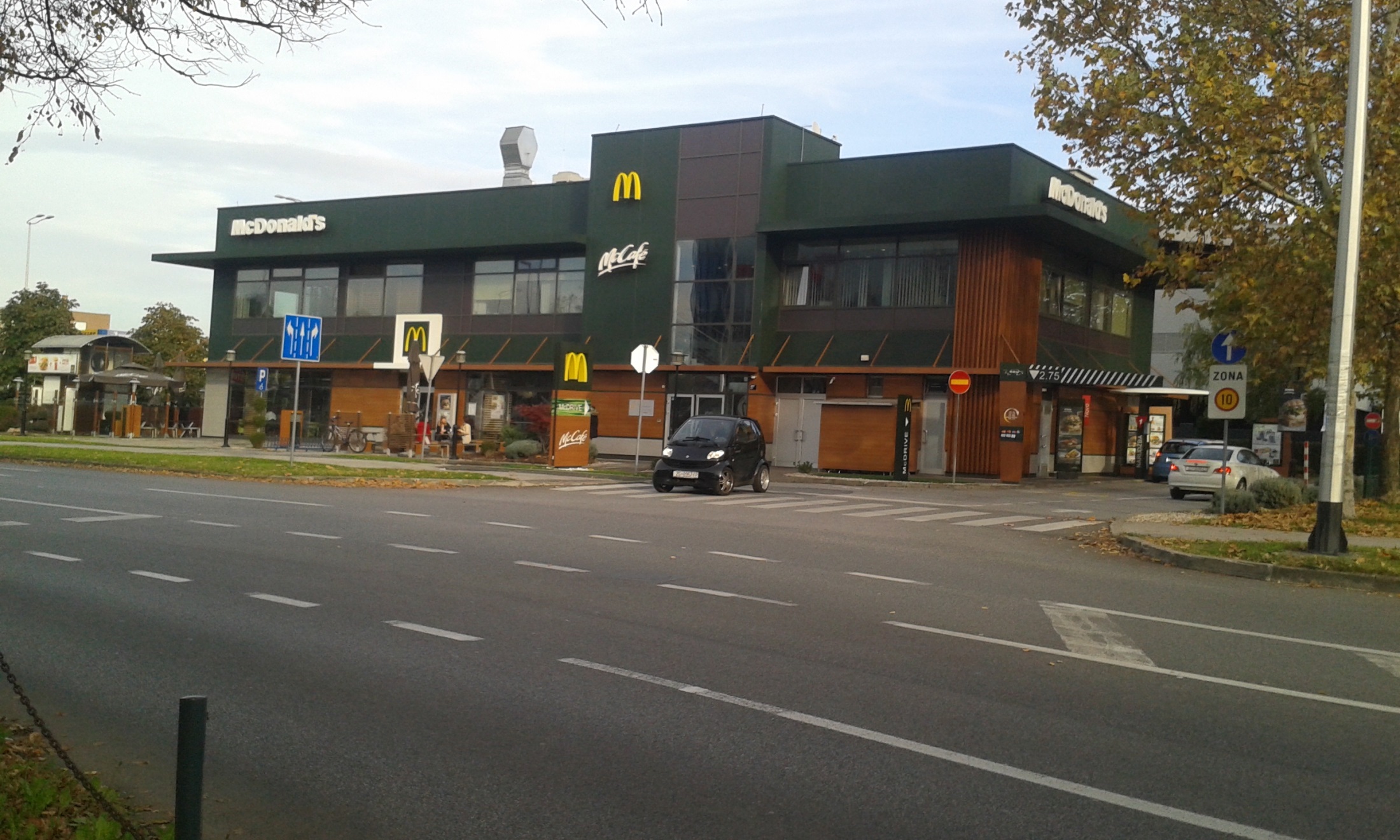 Alen Shanich – Zagrebački mekić
Laron Špoljarec – Zagrebački tramvaj ZET
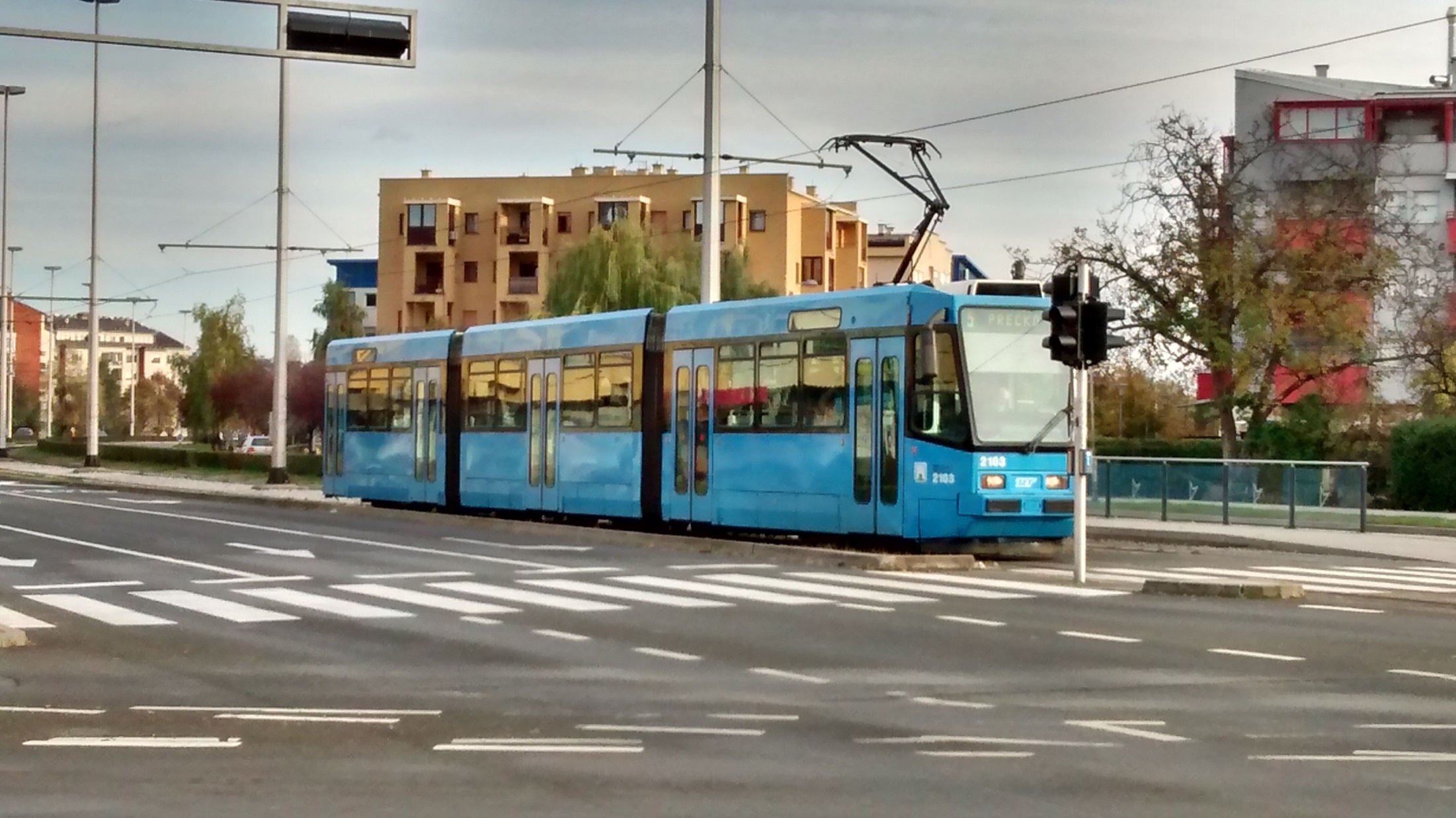 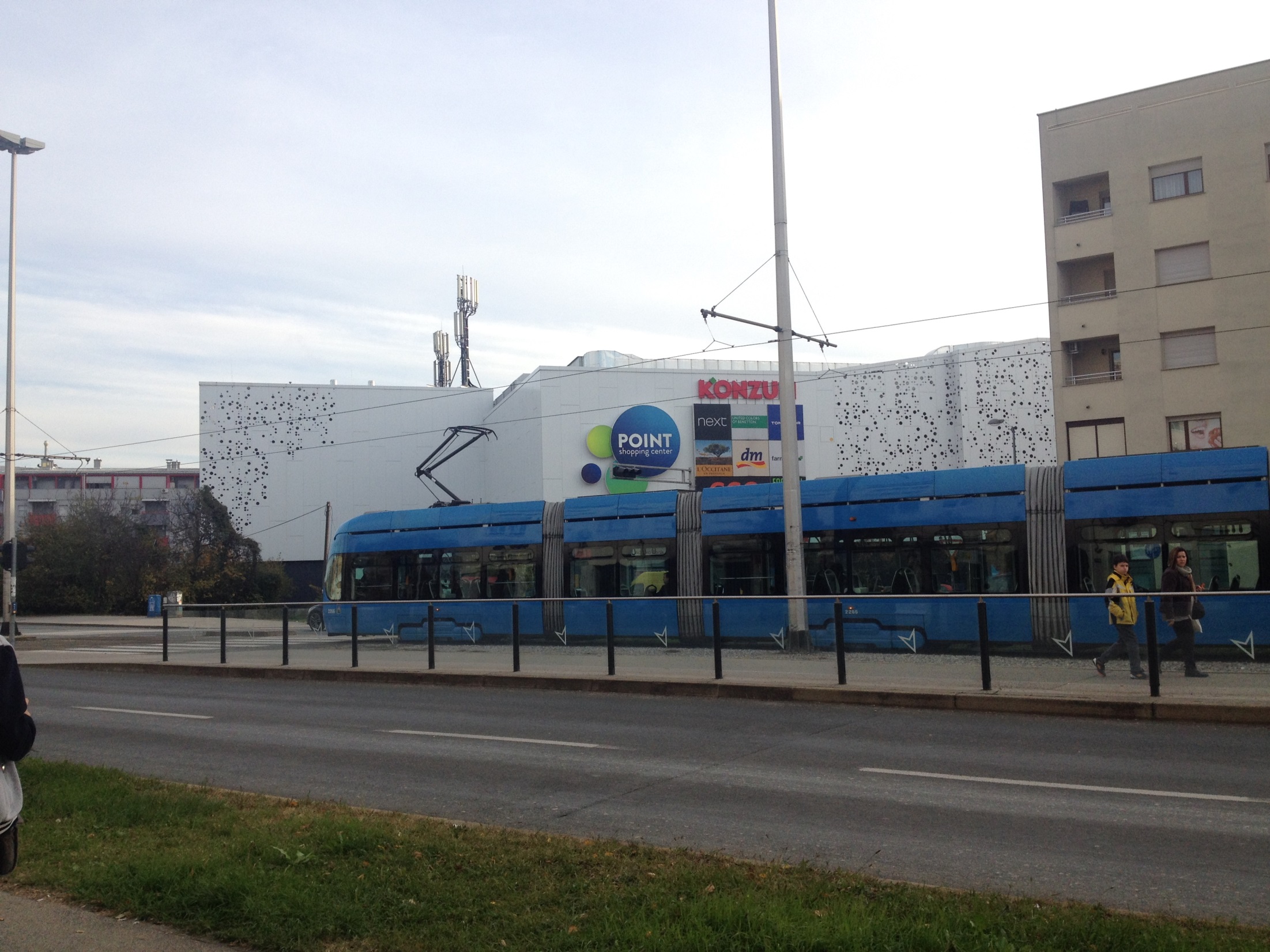 Luka Taslak - Tramvaj